СОЧИНЕНИЕ-ОПИСАНИЕПО КАРТИНЕ В.М. ВАСНЕЦОВА«БОГАТЫРИ»
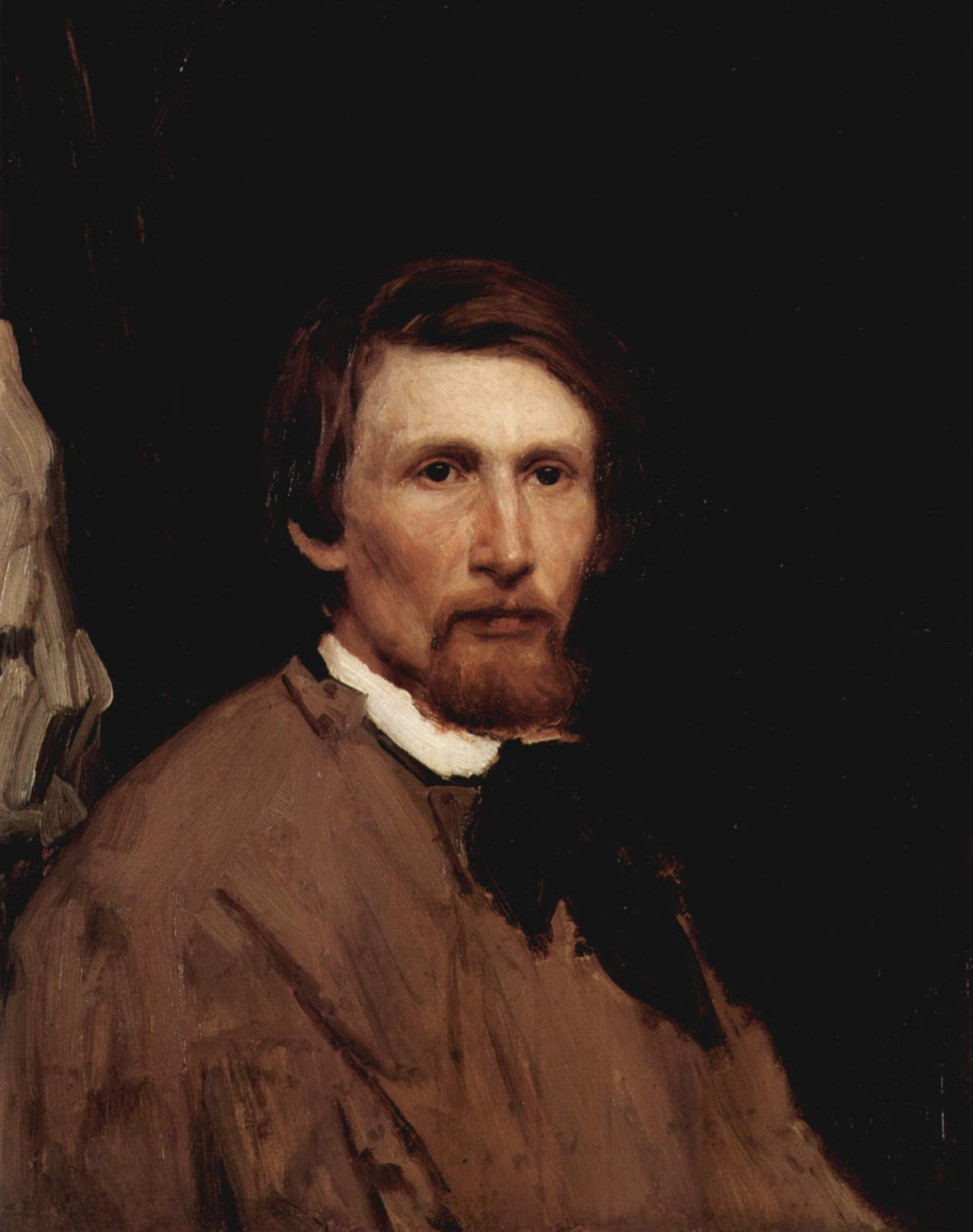 ВИКТОР МИХАЙЛОВИЧ ВАСНЕЦОВ(1848 – 1926)
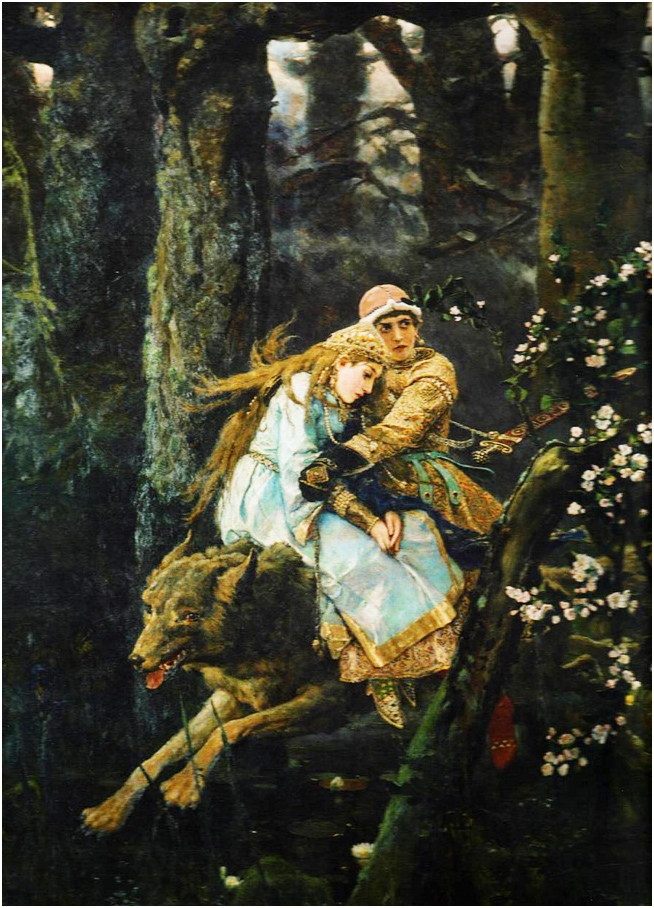 В. Васнецов учился в Петербургской академии художеств.
«Иван-царевич на Сером волке»
Но только в Москве он полностью нашёл себя как художник. Именно в Москве и в Абрамцеве работал Васнецов над своими широко известными картинами.
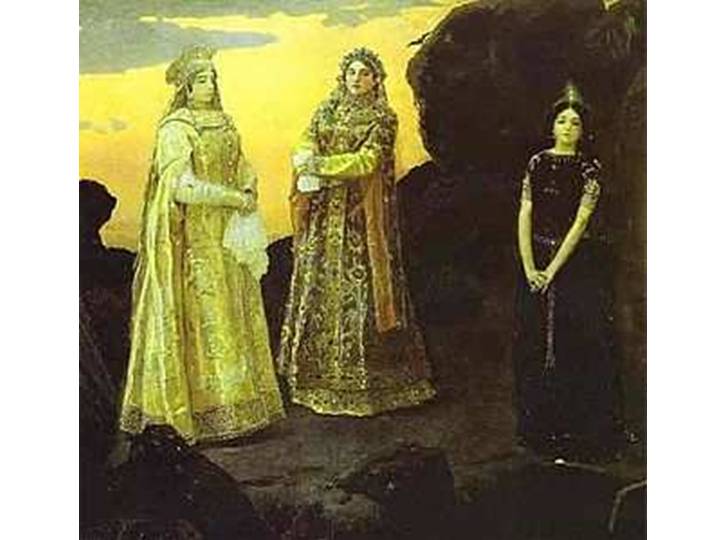 «Три царевны подземного царства»
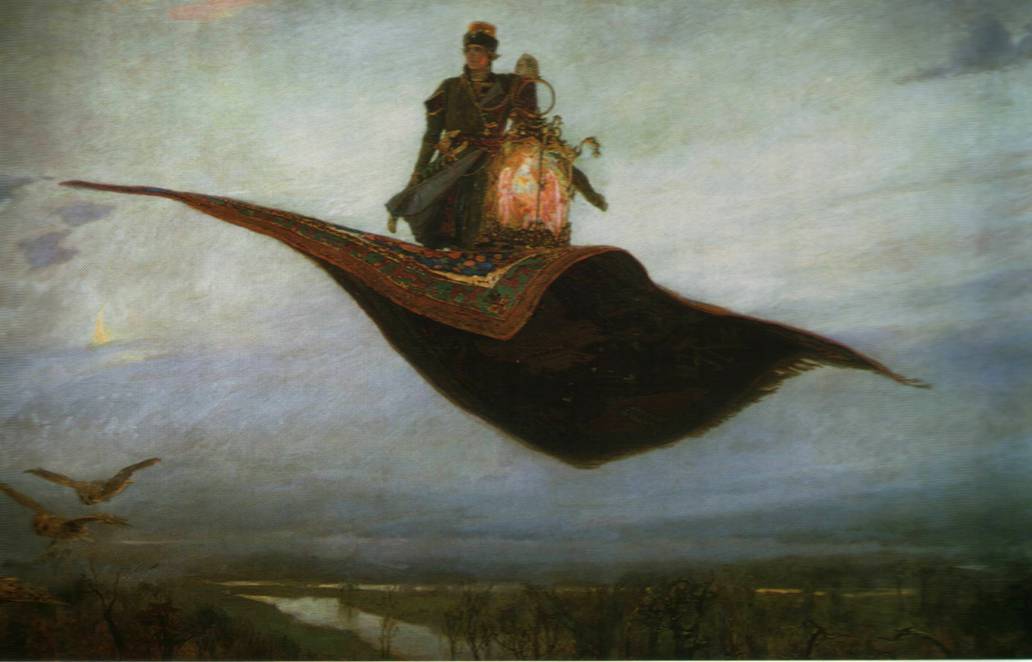 В этих картинах тесно переплелись историческое начало и поэтический вымысел.
«Ковёр-самолёт»
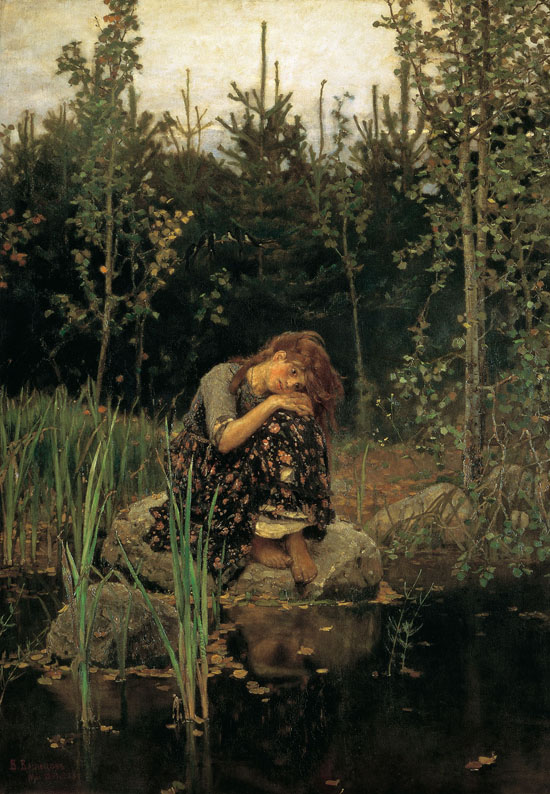 Васнецов открыл для русского искусства богатый и яркий мир образов народной поэзии.
«Алёнушка»
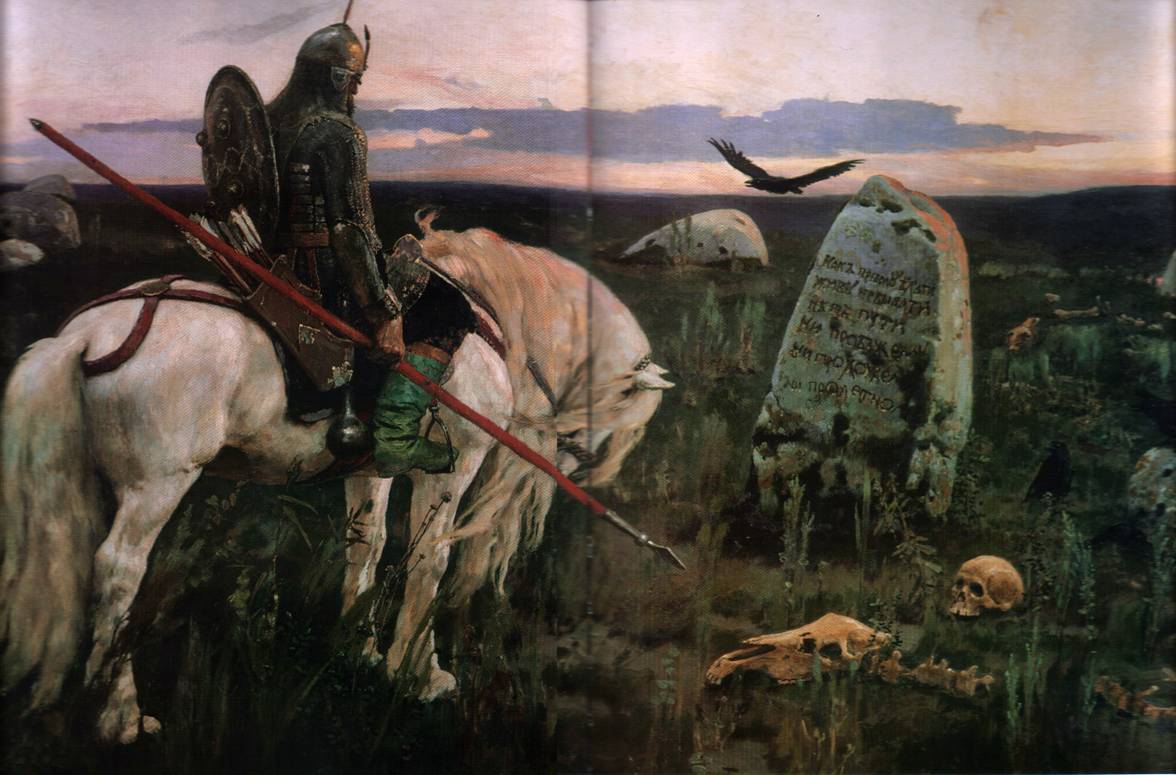 «Витязь на распутье»
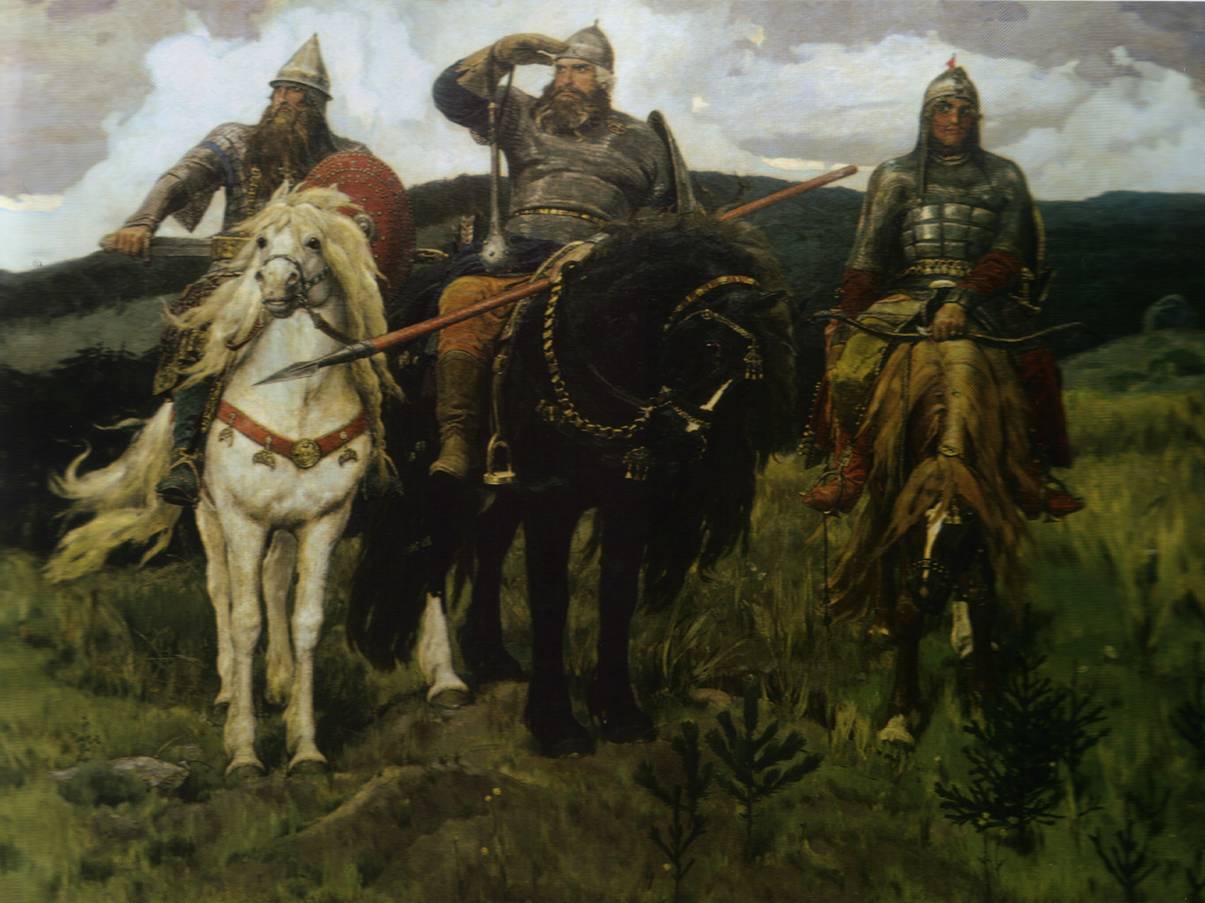 Картина «Богатыри» – любимое детище
 Виктора Михайловича Васнецова.
«…Картина моя «Богатыри» – Добрыня, Илья и Алёша Попович на богатырском выезде – примечают в поле, нет ли где ворога, не обижают ли где кого».                                      В.М. Васнецов
Илья Муромец:-в центре на вороном коне;-полон спокойной мощи;-крестьянский сын;-самый старший и самый крепкий;-воплощение силы народной;
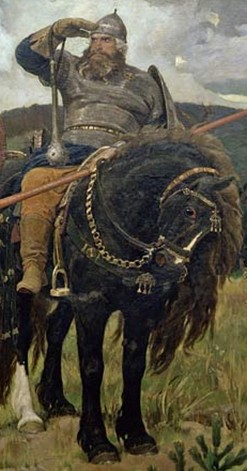 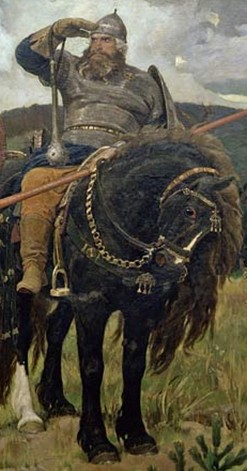 -с правой руки Ильи Муромца свисает булатная палица;-в левой руке – щит и громадное копьё;-одет в железную кольчугу, на голове шлем;-зорко всматривается из-под поднесённой ко лбу руки.
Добрыня Никитич:-средний богатырь;-порывистый и благородный;-на белоснежном коне;-готов к бою;
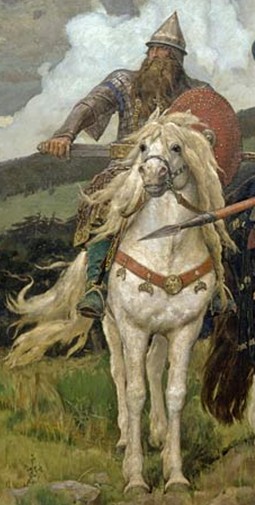 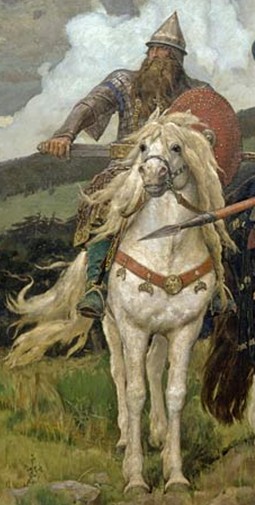 -одет богато и нарядно;-поверх кольчуги – драгоценные княжеские доспехи;-правая рука богатыря уже вынимает меч из ножен;-конь вот-вот понесёт в бой.
Алёша Попович:-самый младший богатырь;-хитрый, смотрит лукаво;-в правой руке – гусли;-смышлён да весел;-на рыжем коне;
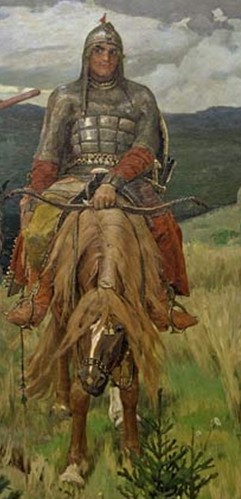 -не так силён, как два других героя;-но уверенно снимает лук;-стрела у него всегда наготове.
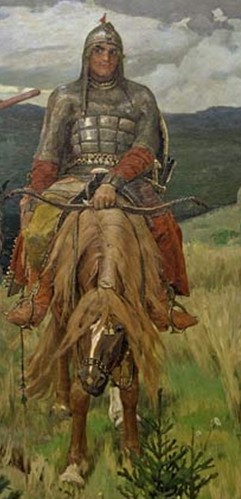 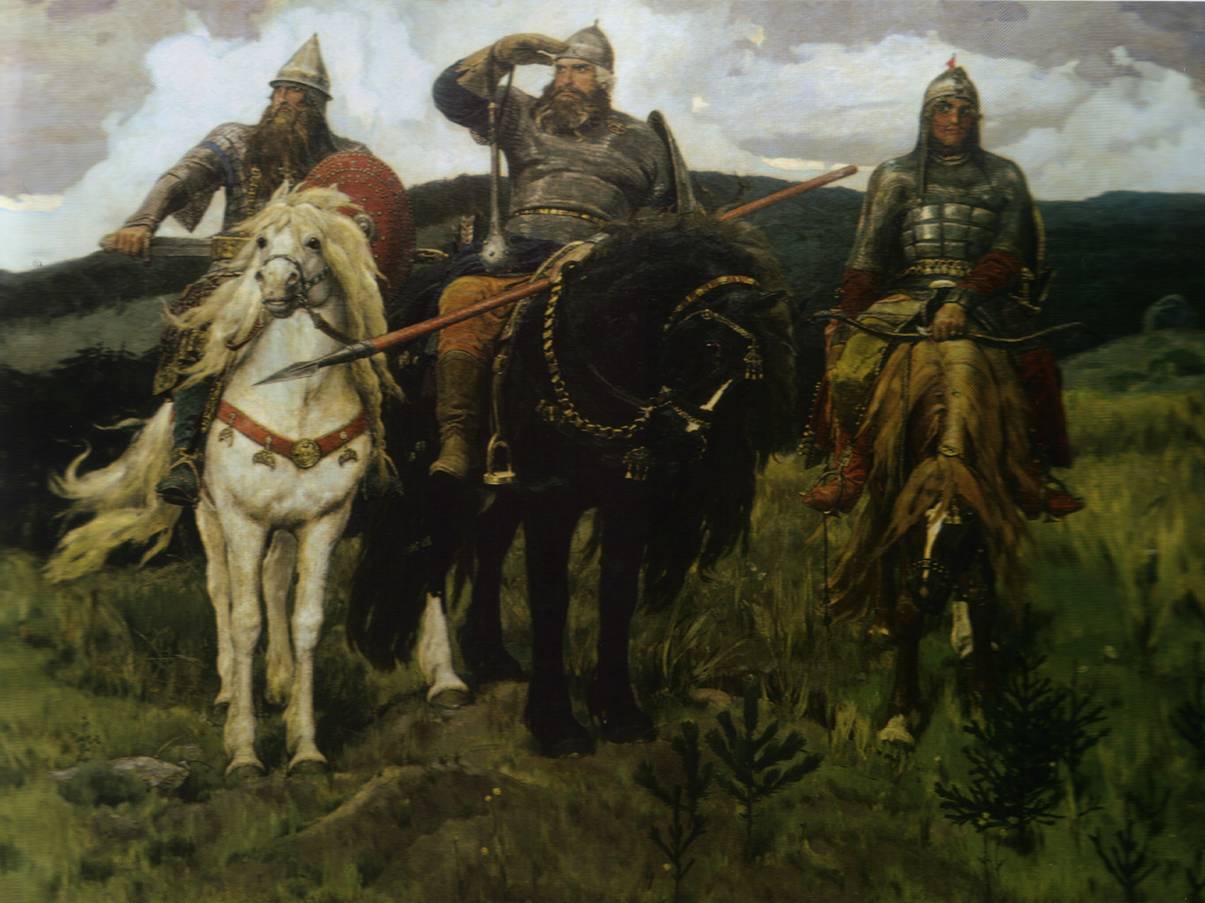 За спинами богатырей – Русская земля. Холмы, грозовое небо, чистое поле. Образ могучей родины. Богатыри объединены общим стремлением.
План сочинения:1. «Богатыри» – любимая картина В.М. Васнецова.2. Что изображено на картине?3. Описание богатырей: выражение лиц, одежда, позы.4. Образ русской земли.5. Мысли и чувства, которые вызывает картина.
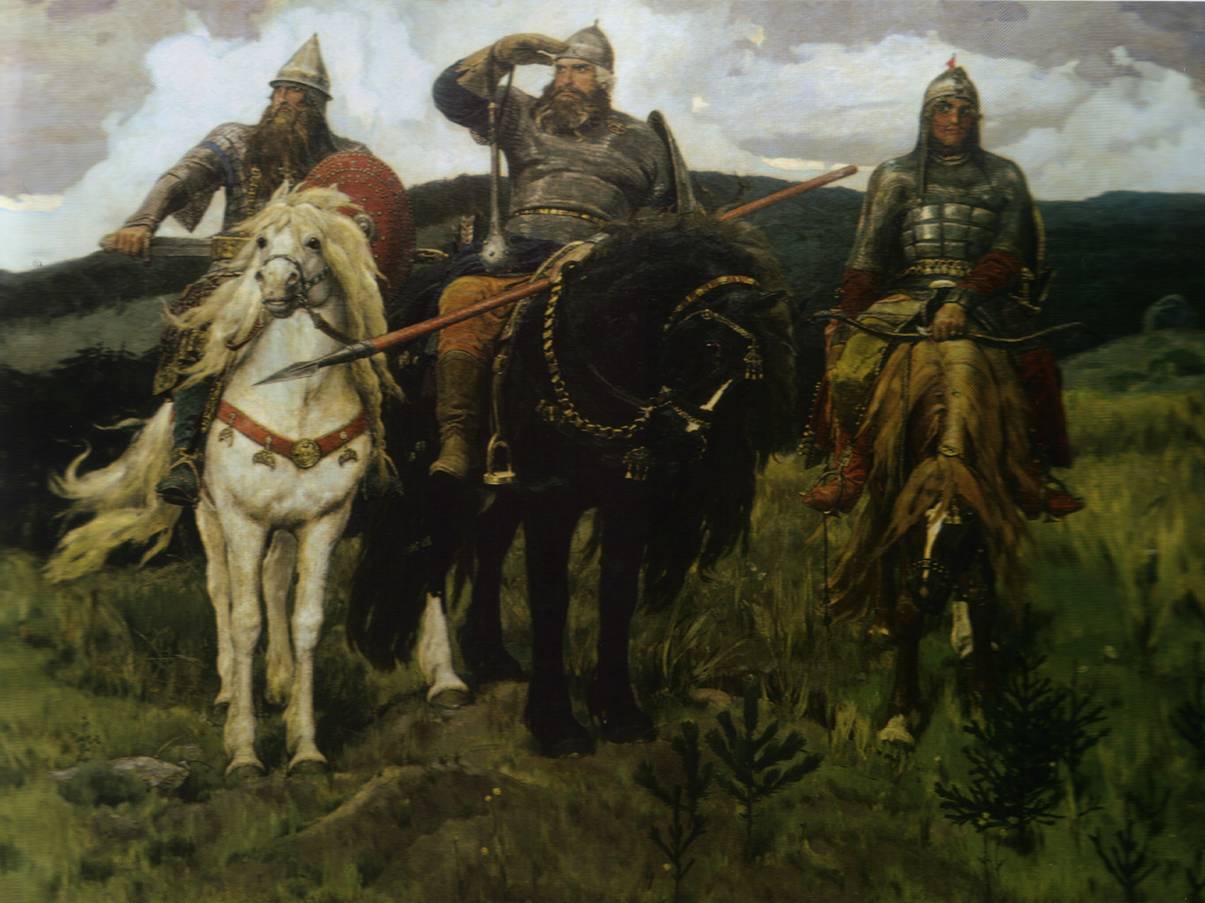